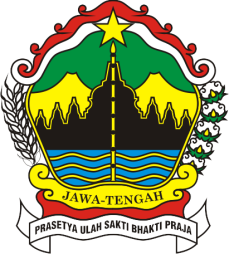 LAPORAN KINERJA 2018
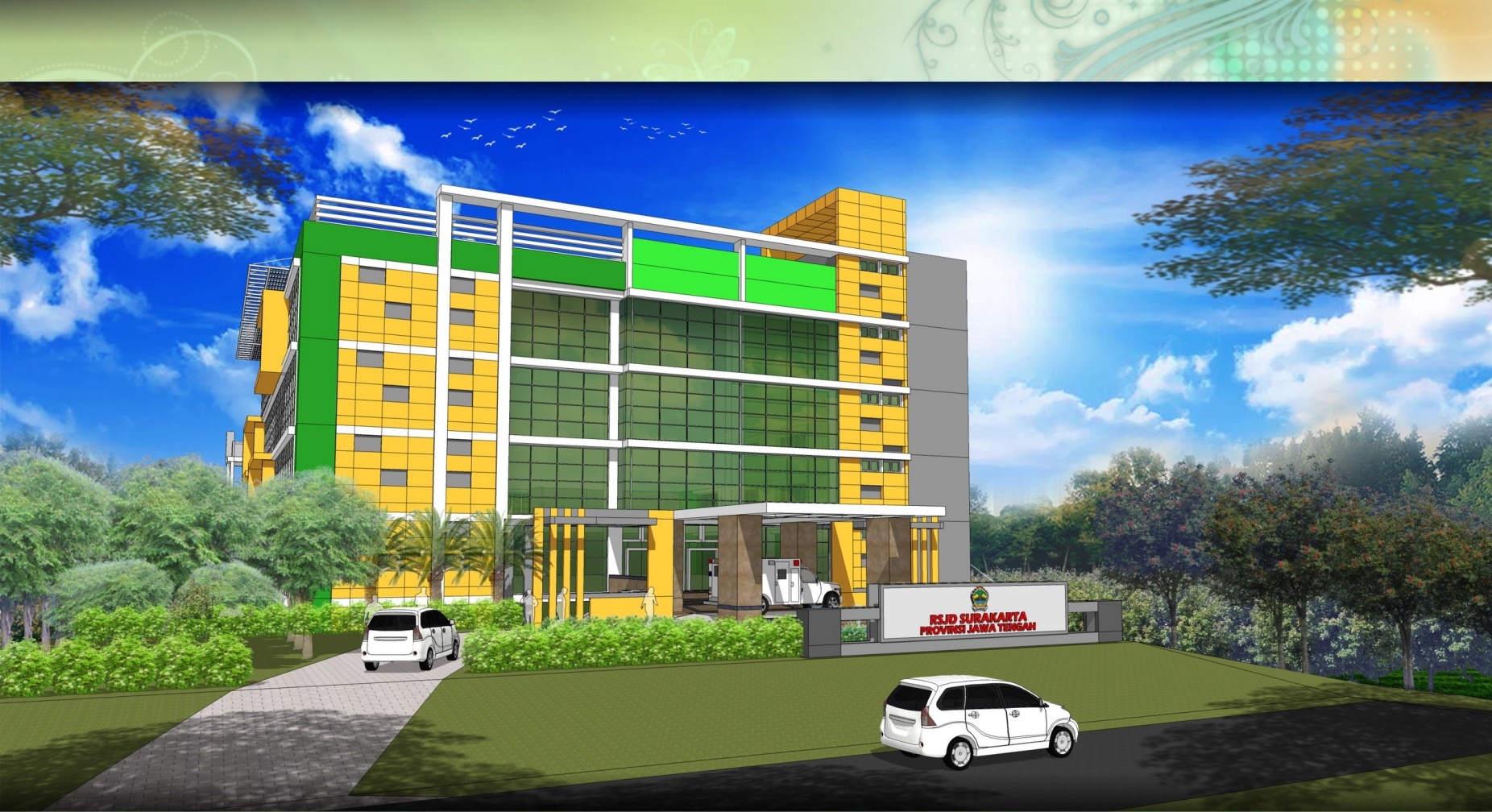 MARET
RSJD 
dr. ARIF ZAINUDIN
1
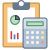 KINERJA ANGGARAN
2
REALISASI ANGGARAN
1
7,18%
3
2
REALISASI BELANJA LANGSUNG
4
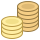 KINERJA PENDAPATAN
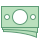 5
REALISASI PENDAPATAN
1
6
REALISASI PENDAPATAN
7
REALISASI PENDAPATAN PER KEGIATAN
2
22,85%
10,22%
8
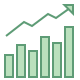 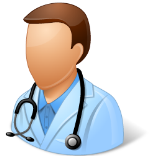 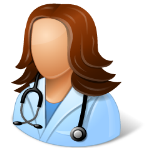 KINERJA PELAYANAN
9
CAPAIAN KINERJA PELAYANAN
1
10
PELAYANAN BERDASARKAN CARA BAYAR
2
RAWAT JALAN
RAWAT INAP
11
KUNJUNGAN BERDASARKAN WILAYAH
3
RAWAT JALAN
12
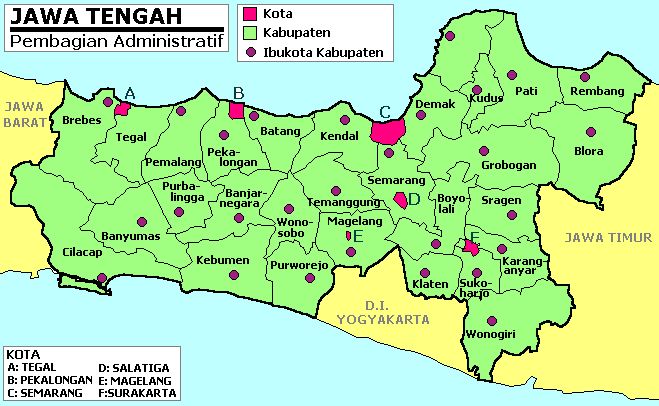 RAWAT JALAN
SKA
1.317
DATA WILAYAH CAKUPAN SURAKARTA & JAWA TENGAH
BLO
59
GRO
61
JATENG
LAIN
253
BOY
732
SRA
1.328
KRA
1.441
KLA
134
WON
399
SUK
1.316
13
DATA WILAYAH CAKUPAN JAWA TIMUR
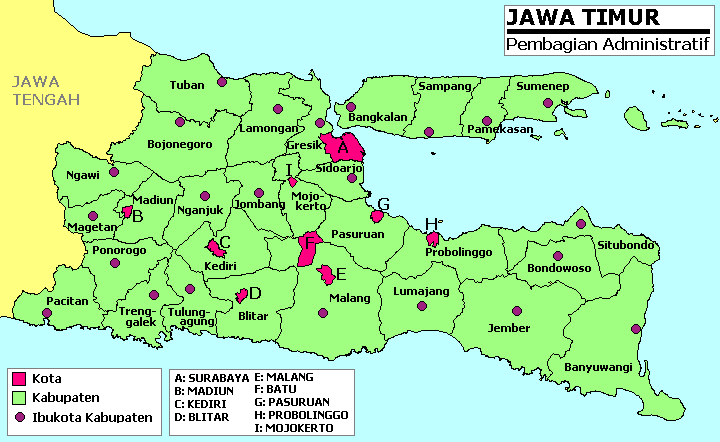 MAGETAN
185
PACITAN
39
NGAWI
167
BOJO
NEGORO
32
MADIUN
77
PONOROGO
97
JATIM 
LAINNYA
274
14
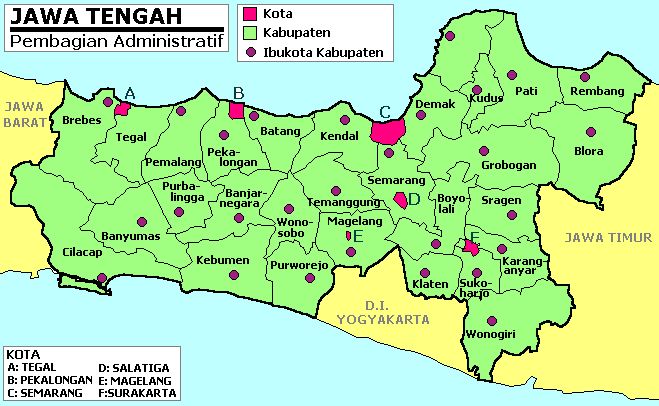 RAWAT INAP
SKA
42
DATA WILAYAH CAKUPAN SURAKARTA & JAWA TENGAH
BLO
23
GRO
4
JATENG
LAIN
62
BOY
43
SRA
61
KRA
57
KLA
2
WON
46
SUK
52
15
DATA WILAYAH CAKUPAN JAWA TIMUR
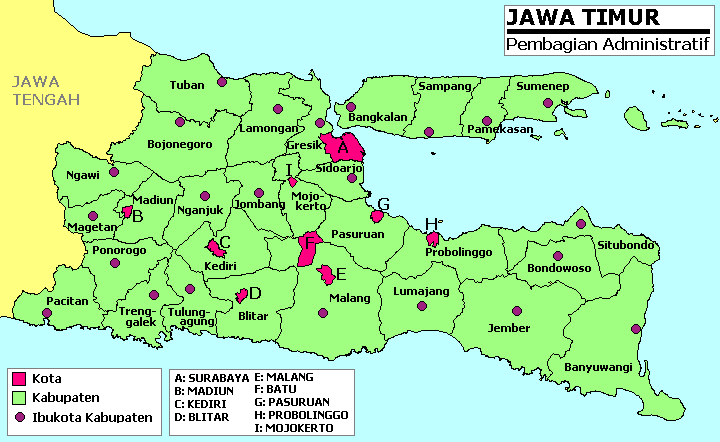 MAGETAN
12
PACITAN
9
NGAWI
16
BOJO
NEGORO
4
MADIUN
6
PONOROGO
15
JATIM 
LAINNYA
23
16
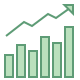 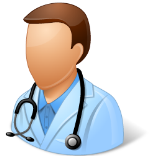 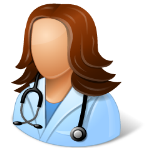 KINERJA INSTALASI
17
INSTALASI RADIOLOGI
INSTALASI FARMASI
INSTALASI LABORATORIUM
18
INSTALASI FISIOTERAPI
INSTALASI PSIKOLOGI
19
INSTALASI NAPZA
INSTALASI PSIKOGERIATRI
20
INSTALASI RAWAT INAP
21
INSTALASI GIGI & MULUT
INSTALASI TUMBUH KEMBANG ANAK
22
INSTALASI ELEKTROMEDIK
INSTALASI GAWAT DARURAT
23
INSTALASI KESEHATAN JIWA MASYARAKAT
INSTALASI REHABILITASI
24
INSTALASI RAWAT JALAN
PSIKIATRI
25
NON PSIKIATRI
KUNJUNGAN RAWAT JALAN NON PSIKIATRI
26
INSTALASI GIZI
INSTALASI IPS RS
INSTALASI LAUNDRY
27
INSTALASI SANITASI
1
28
INSTALASI SANITASI
2
29
SUBAG DIKLITBANG
1
KEGIATAN
PENINGKATAN MUTU SDM
2
30
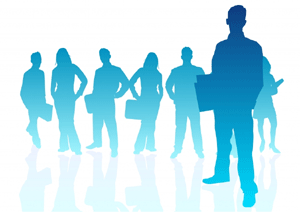 TERIMA KASIH
31